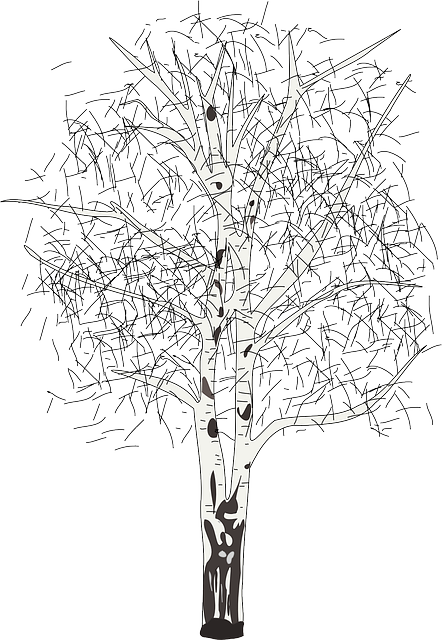 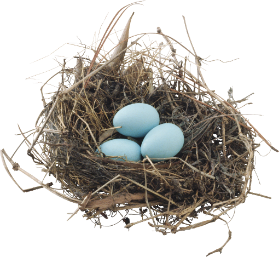 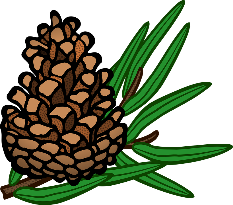 moere			laste			baahtsege		biesie






	burhvie			goebpere		vetneme		åeksie
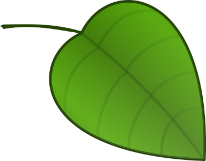 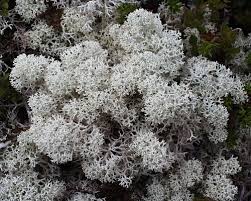 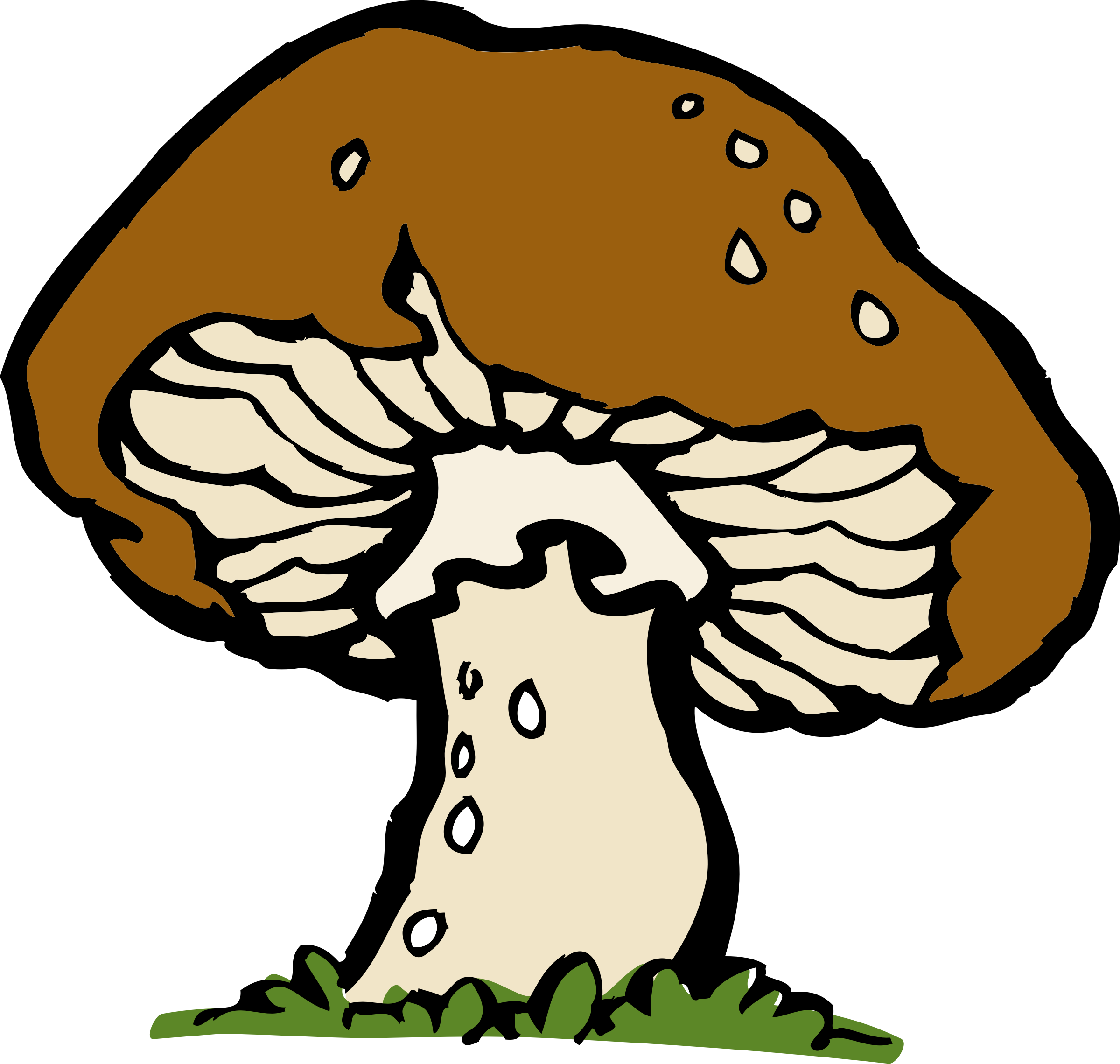 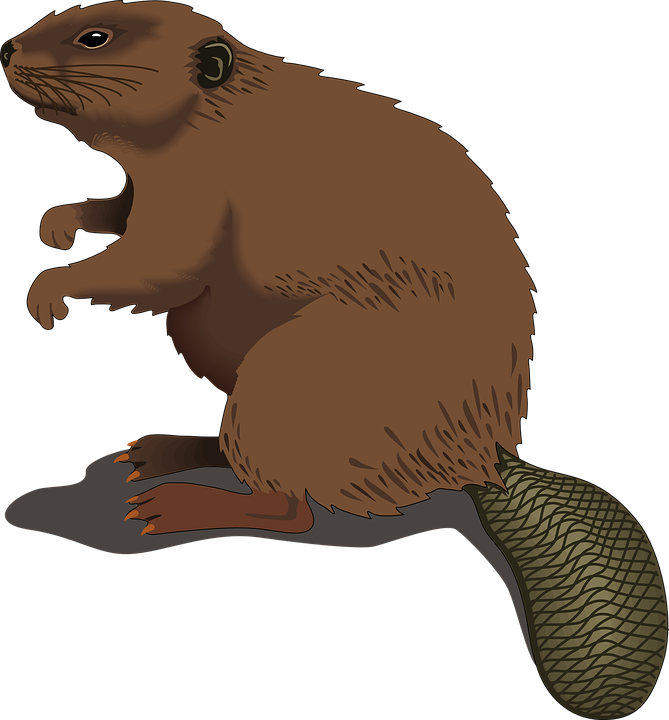 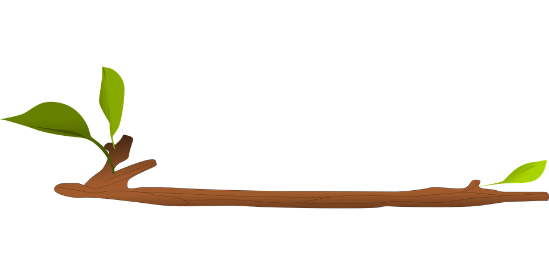 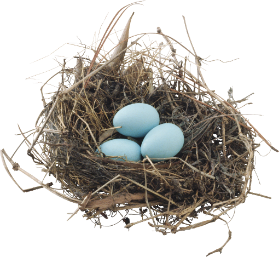 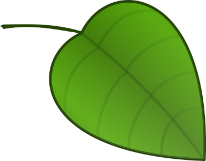 vetneme

moere

baahtsege

biesie

goebpere

åeksie

laste

burhvie
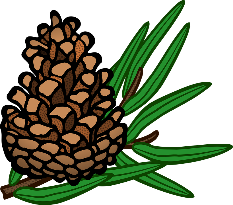 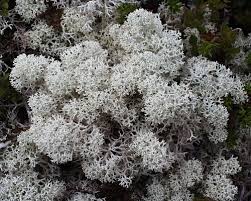 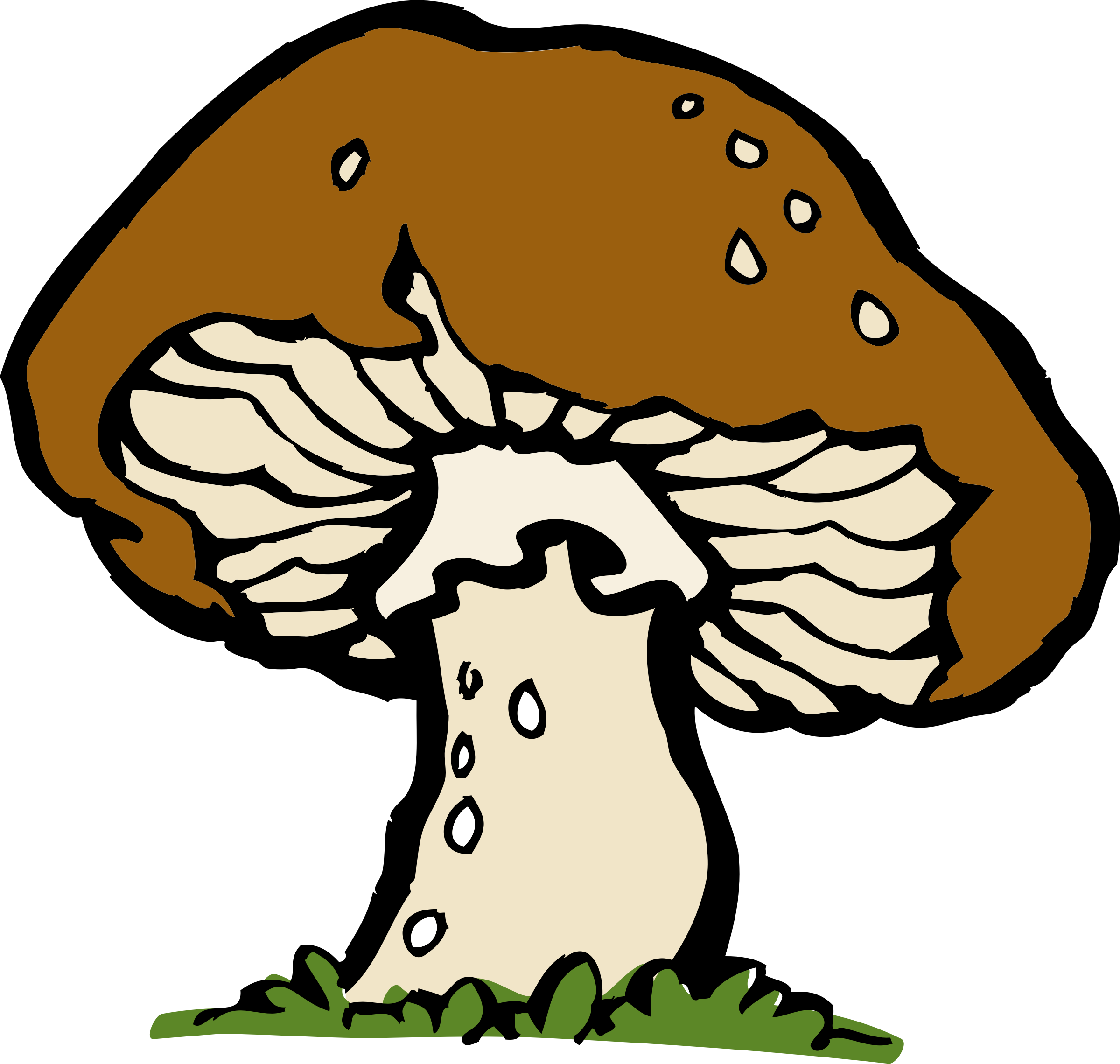 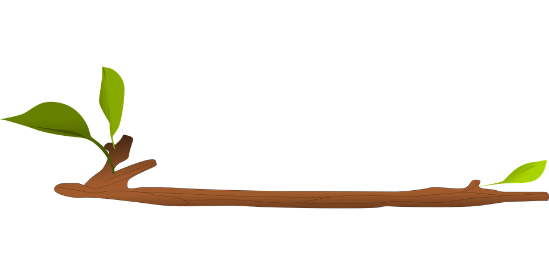 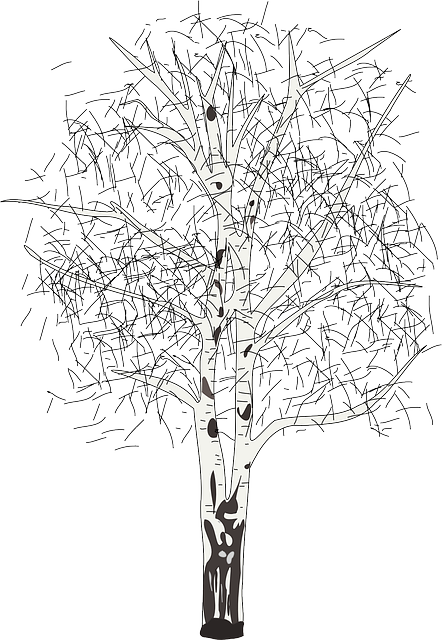 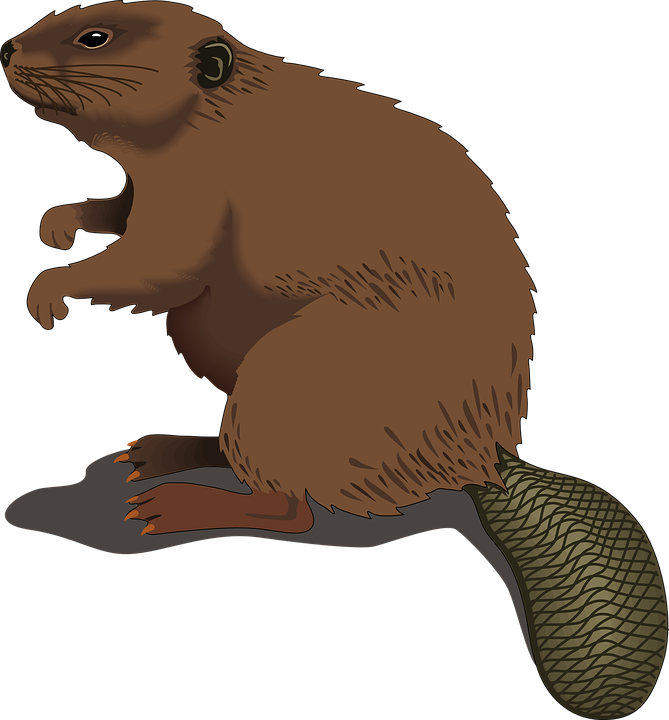 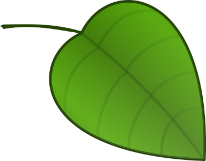 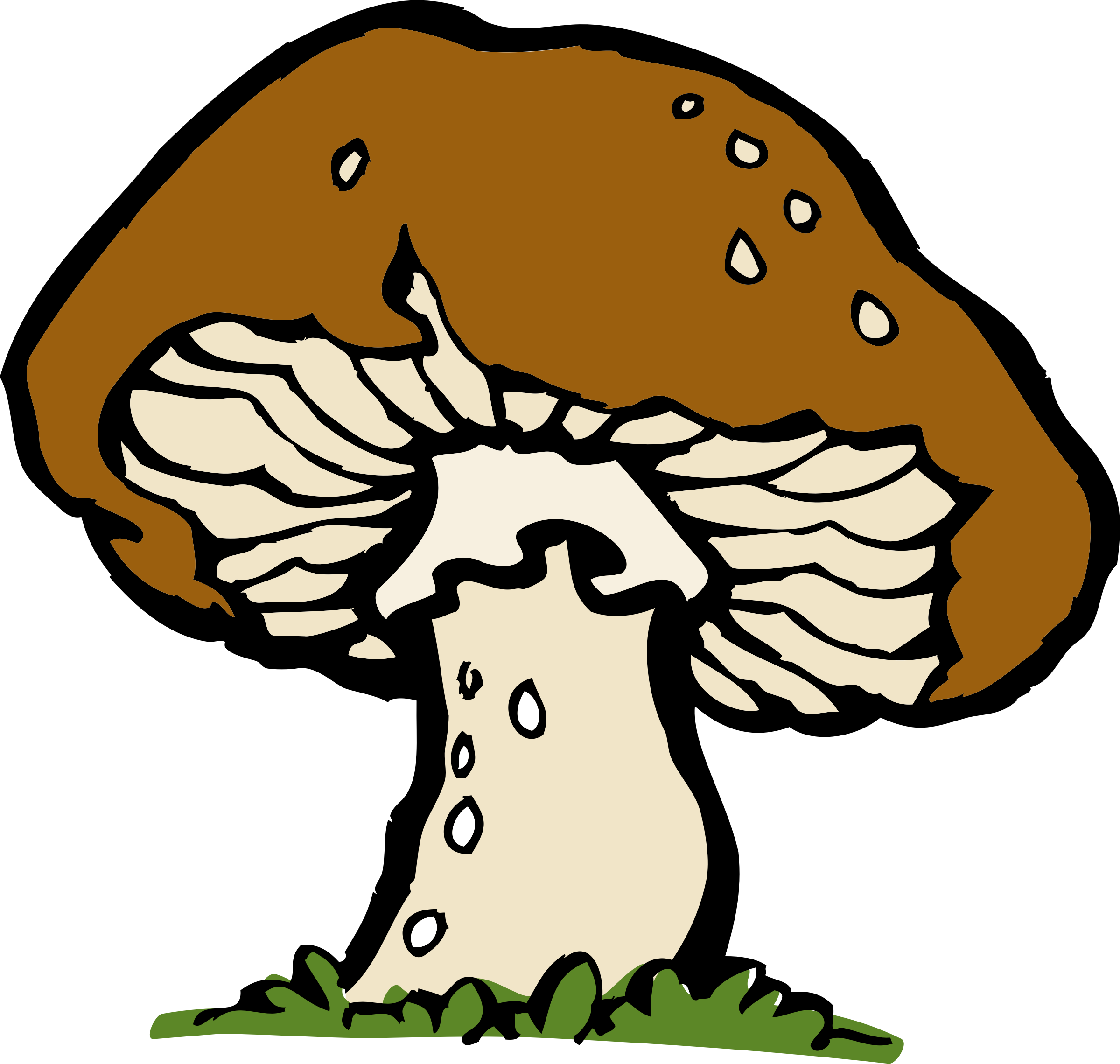 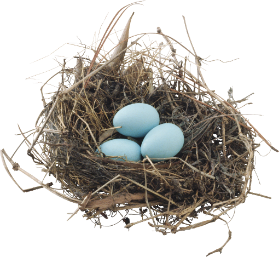 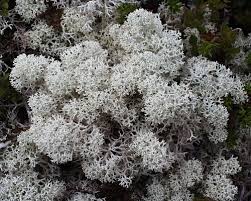 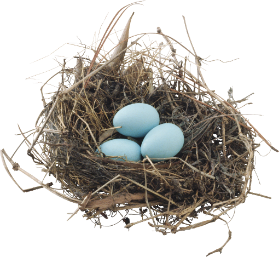 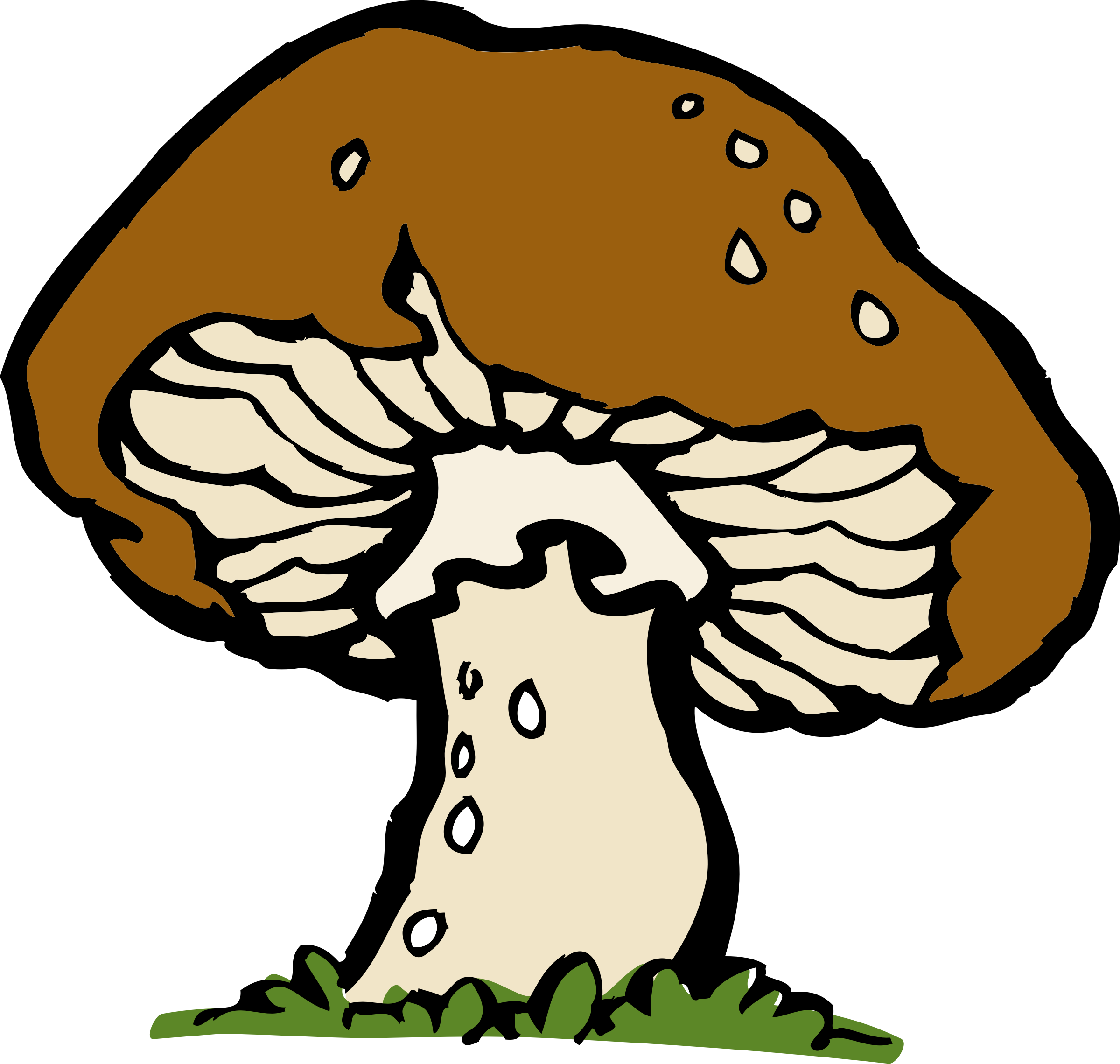 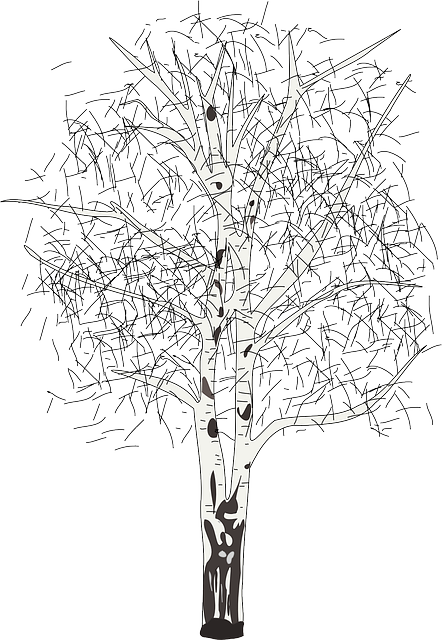 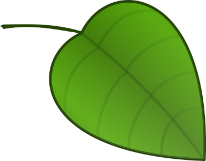 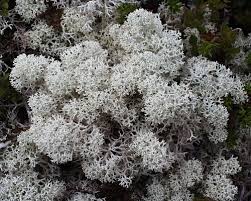 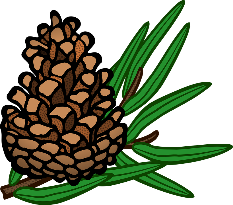 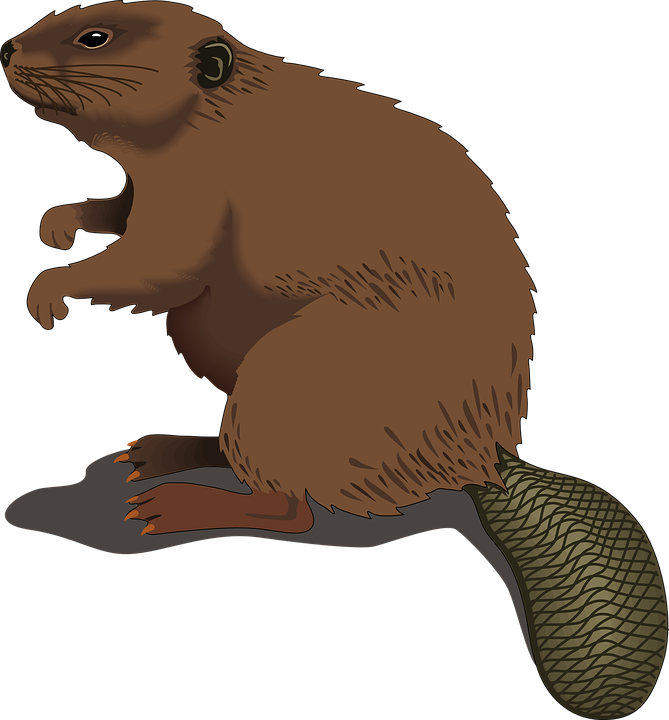 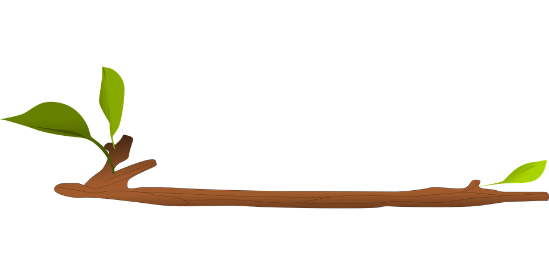